Карьера с ЭлеСи
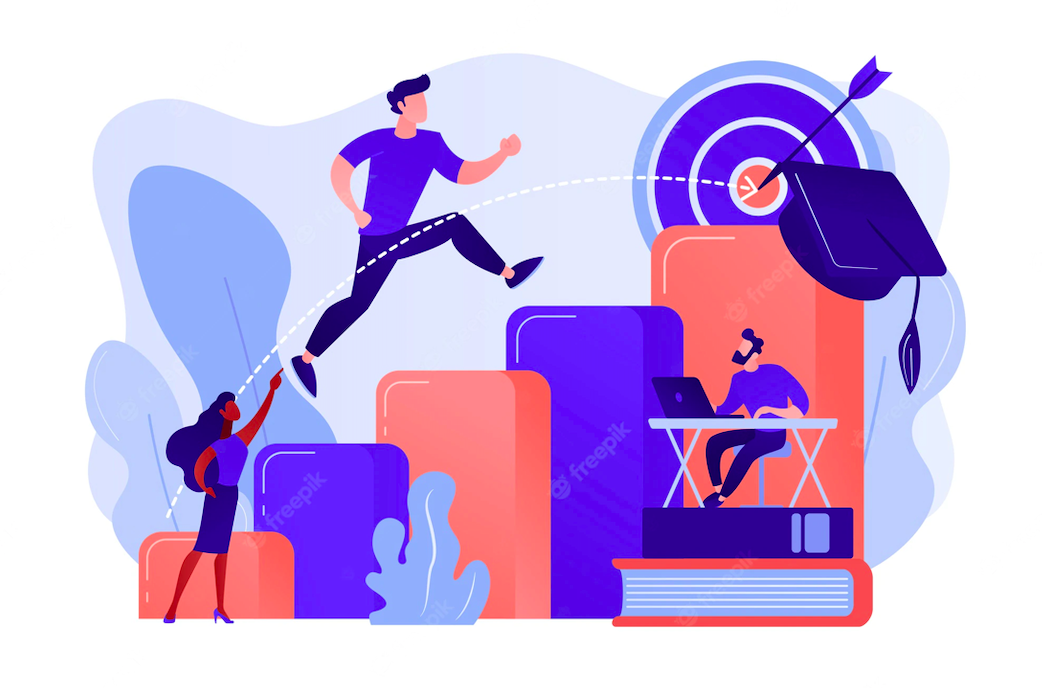 Компания ЭлеСи – 34-й год эффективной работы
Управляющая компания
НИПИ ЭлеСи
Инжиниринговая компания
Завод приборов и средств автоматизации
Завод металлоконструкций
Технологическая компания МДО покрытий
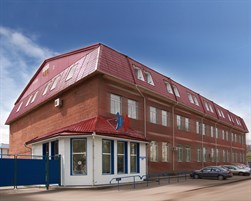 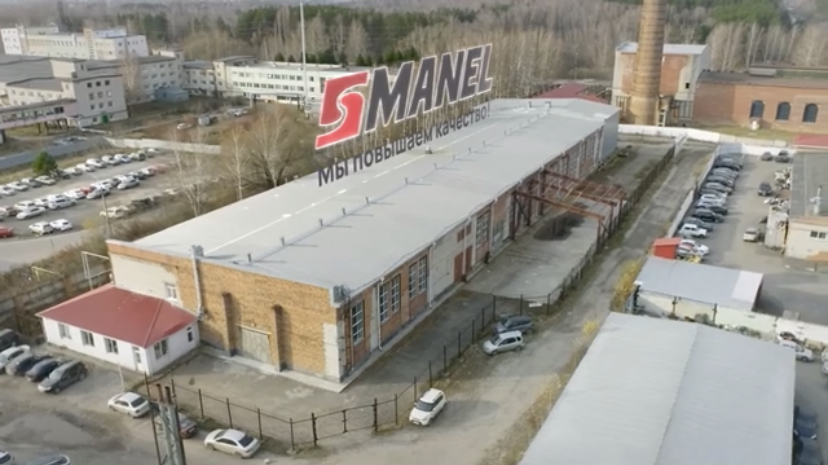 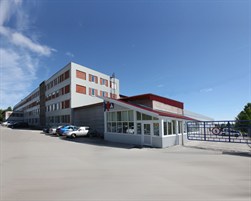 История компании ЭлеСи началась в 1990 году. Несмотря на все трудности, компания развивалась в том, что по-настоящему любит и профессионально умеет делать - создавать и внедрять системы управления объектами.Мы создаем качественные профессиональные продукты и учим своих сотрудников работать с новейшими практиками и технологиями.
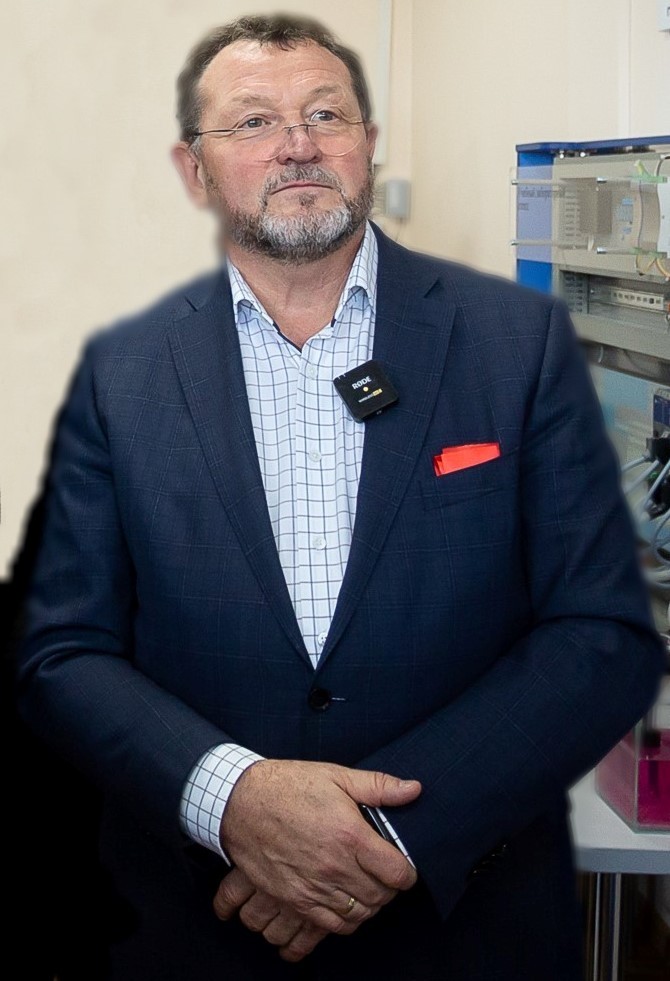 Генеральный директор
Чириков Сергей Владимирович
Производство электроники
Прикладная разработка
Разработка электронных устройств различной сложности
Использование кроссплатформенных решений
Собственная реализация алгоритмов работы 
Работа с BigData
Тестирование и отладка на моделях и стендах
Два робота пайки всех типов компонентов
Высокопроизводительная пайка волной
Две автоматические мойки
Автоматическая селективная лакировка
Испытательные лаборатории
ОТ ИДЕИ ДО РЕАЛИЗАЦИИ
Инжиниринг
Производство металлоконструкции
Проектирование
Решение задач адаптивного управления
Прозрачный цикл разработки проекта с контролем качества на каждом этапе
Предоставление комплексных решений по автоматизации крупных предприятий
Трансфер технологий цифровизации между разными отраслями
Использование технологий  Industry 4.0
Использование современных автоматизированных средств проектирования
Разработка оригинальных технических решений, снижающих издержки проекта 
Авторский надзор за проектами
Современные технологии работы с листовым металлом
лазерные и плазменные технологии
Порошковая и эмалевая участки покраски
Современная токарно-фрезерная обработка
Мощная производственная база
Современные технологии
Полный комплекс технологий по производству электронных приборов
Обработка металла: от пространственной гибки и пробивки металла до современных технологий сварки и нанесения защитных покрытий
3 производственные площадки                           
45 000 м² производственных площадей
300 наименований серийных изделий
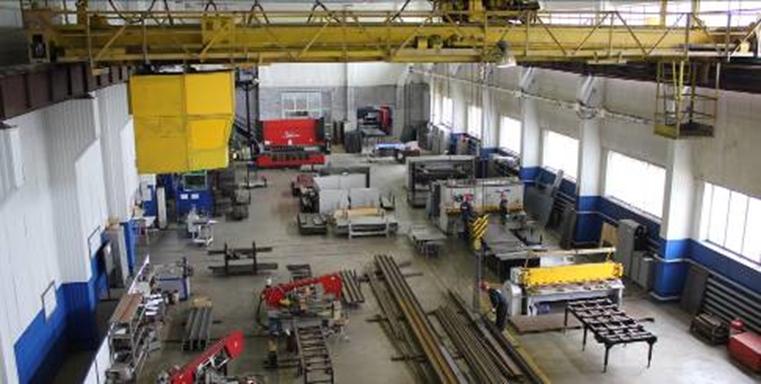 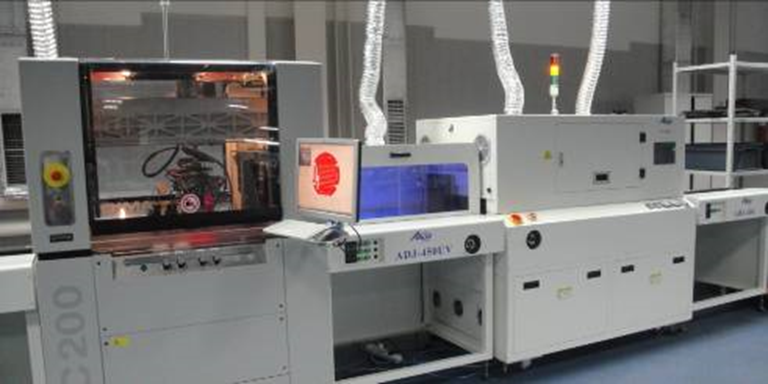 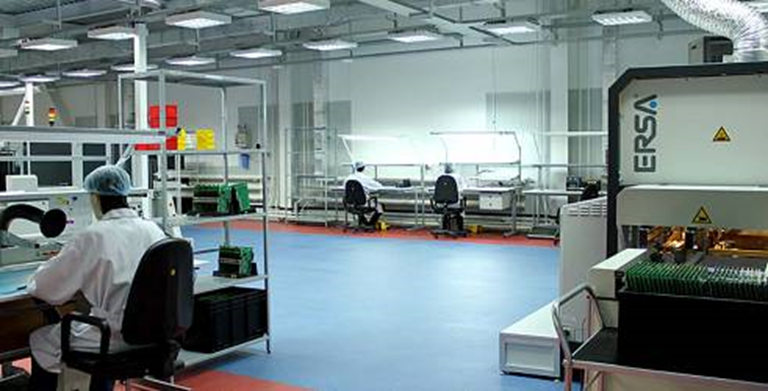 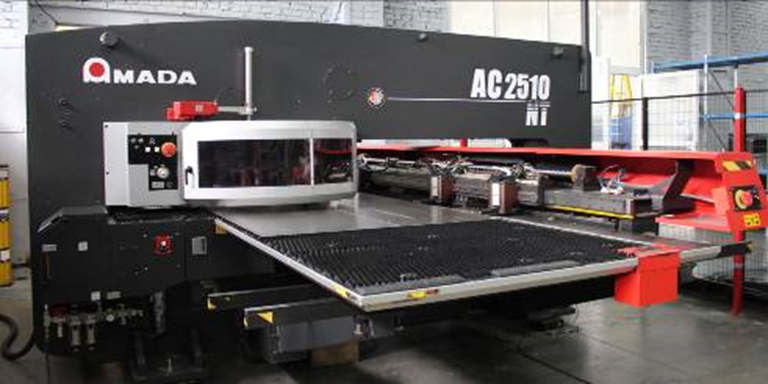 Опорные ВУЗы и СУЗы с которыми сотрудничаем
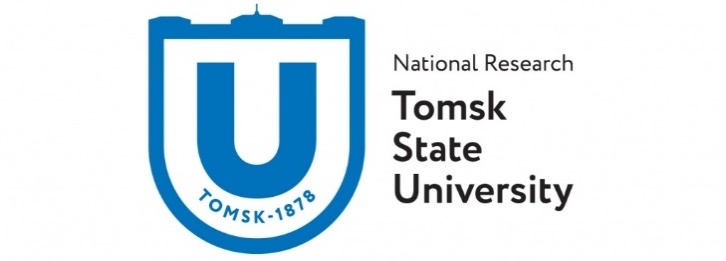 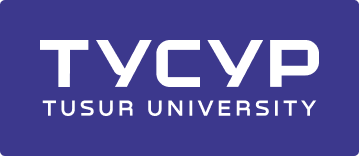 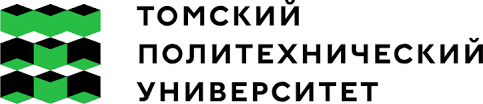 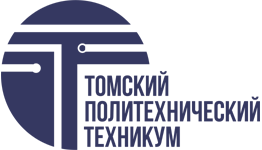 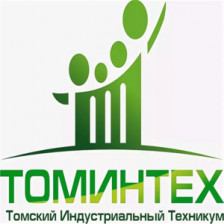 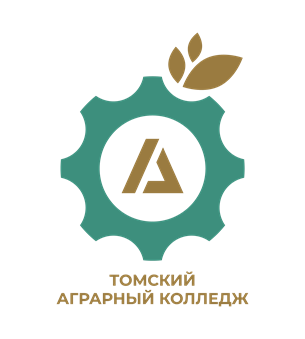 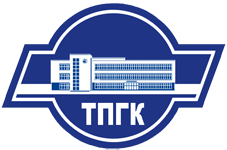 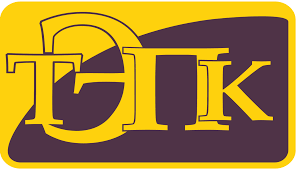 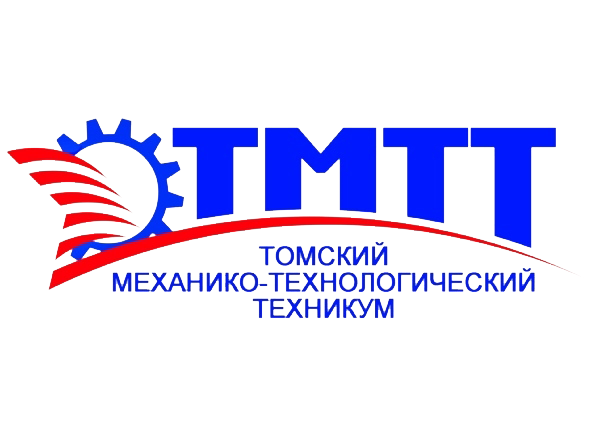 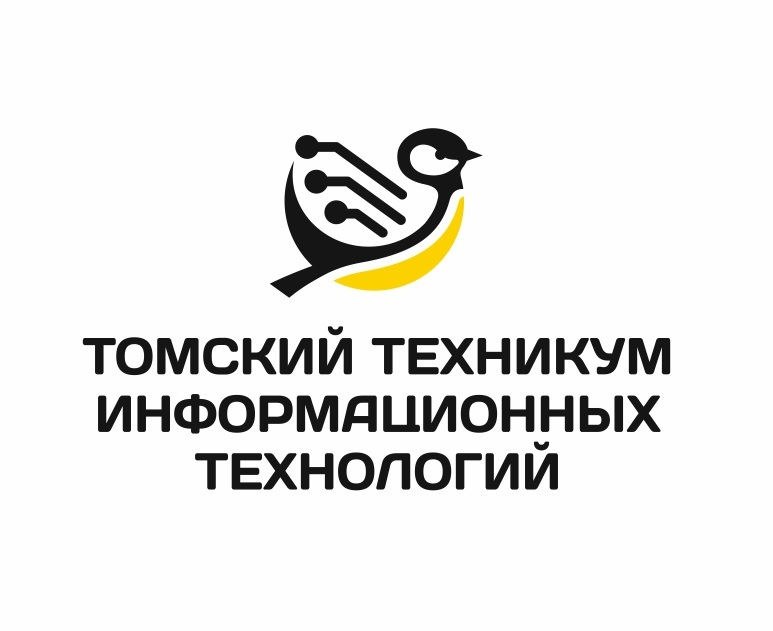 Открытие нашей лаборатории в ТГУ 
с полностью отечественным оборудованием
Цикл стажировки
Целевой кандидат на стажировку
Суть наставника
Что дает стажировка?
Мощную прокачку имеющихся знаний, умений и навыков, а также приобретение новых, реально значимых для карьеры
Лучшие стажеры включаются в кадровый резерв и могут получить предложение о работе по окончании ВУЗа
По итогам стажировки студент получает рекомендательное письмо от руководителя предприятия
Сканируй QR и построй будущую карьеру с ЭлеСи
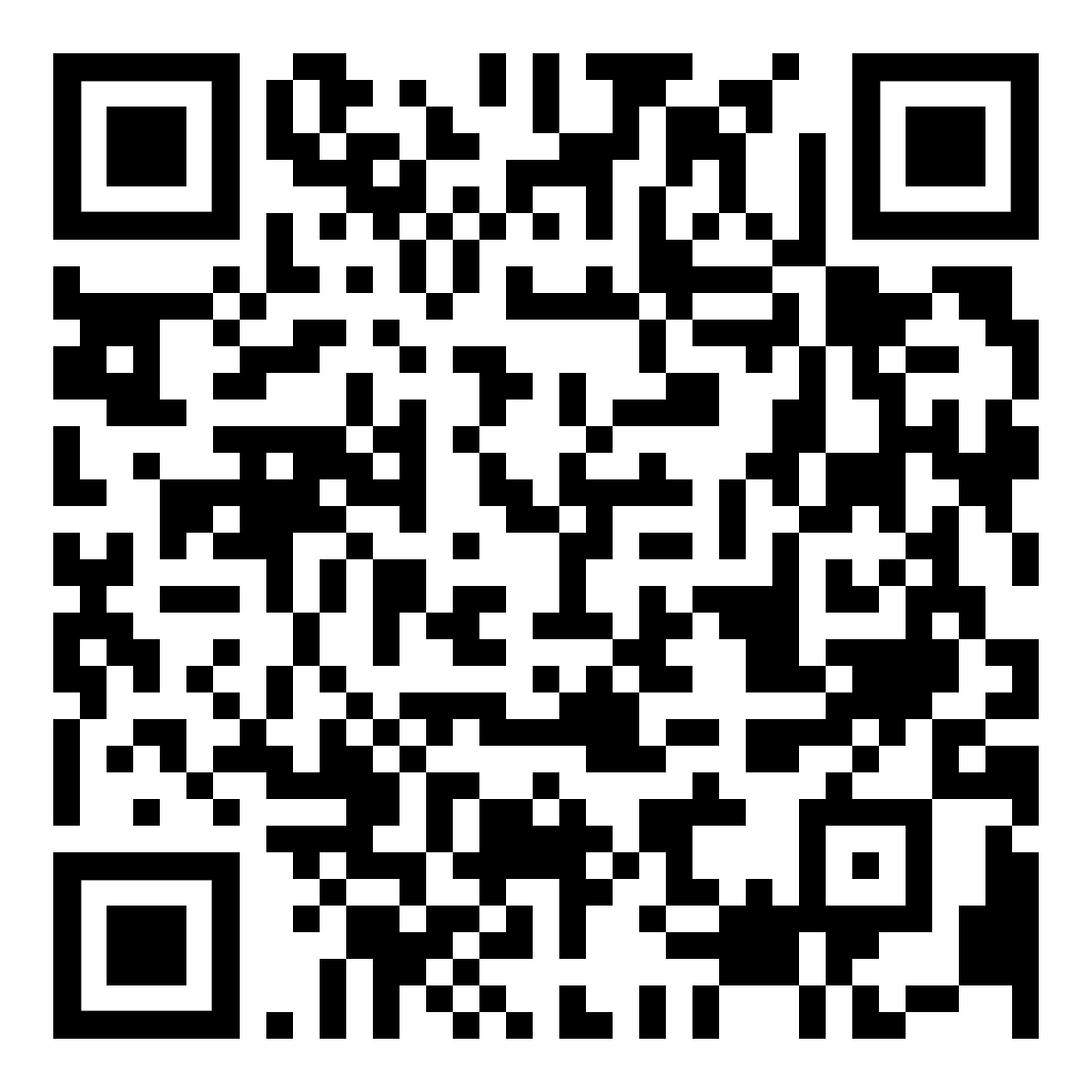